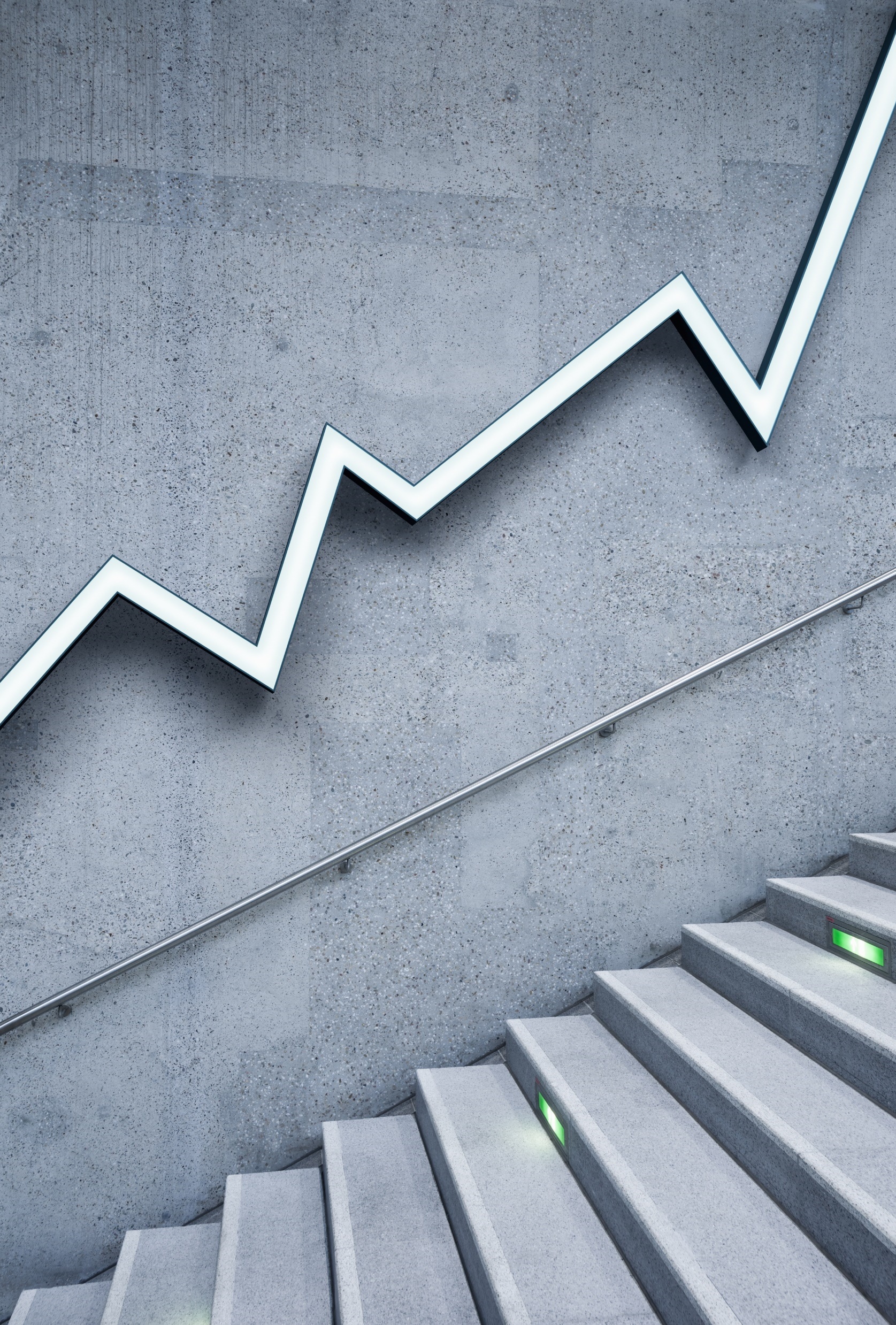 Guidelines for Conducting Disciplineand Appeal Hearings
This is intended to provide guidance to those who are or may be involved in Discipline and
Appeal hearings at the MA and local levels.
What is “Natural Justice”? Put simply, it is the duty to be fair and it binds us at all levels of thegovernance of lacrosse in Canada. The specific requirements are flexible, depending on the issues in question and the seriousness of the consequences. The typical requirements are:	Adequate notice of the facts and offence alleged;	Adequate notice of the hearing;	Adequate preparation time;	A disinterested (unbiased) deciding body;	A fair hearing allowing presentations from both sides and an opportunity to rebut allegations;	Representation by an agent or lawyer;	A decision based on the evidence and arguments heard;	A decision in a reasonable time;	Reasons for the decision, preferably in writing;	An opportunity for independent review (appeal) of the decision.
Natural JUSTICE 
	It is not necessary to conform to the requirements of a formal court 	trial or appeal
Application of the Rules of Natural Justice to the Discipline/Appeal Process
Here is how the Rules apply:
(a) Adequate notice of the facts and offence alleged
All parties MUST receive ALL the information that the tribunal has
the person in jeopardy must know exactly what wrong is alleged against him, citing any
	applicable Bylaw, Rule, or Regulation
(b) Adequate notice of the hearing
all interested parties must receive notice of the date, time, and place of the hearing
within reason, the hearing must be scheduled so that all interested parties are able to attend
the parties should be directed to the policies which govern the process
(c) Adequate preparation time
this speaks for itself
(d) A disinterested (unbiased) deciding body
in sporting organizations, especially like ours, it may be impossible to find members for a tribunal who do not know the parties. Fortunately, that is not necessary
the members of the tribunal must not have any biases in favour of or against any of the parties or any interest in the outcome. Nor can there be any appearance that there is (in the eyes of a reasonable person who is not involved in the matter)
(e) A fair hearing allowing presentations from both sides and an opportunity to rebut allegations
each party must be allowed to fully state and present their evidence and argument
each party must be allowed to question witnesses
the tribunal may question witnesses or require information to be provided
use the following order:
complainant/appellant
accused/respondent
reply of complainant/appellant
in the presentation of evidence and arguments for an efficient and orderly process
(f) Representation by an agent or lawyer
some people are not confident or adequately skilled in presenting their case, so let them be represented by a lawyer or agent, e.g. club president, parent, coach, if they wish
(g) A decision based on the evidence and arguments heard
the tribunal cannot make a decision based on something the parties did not know about or had an opportunity to call evidence about or argue about
(h) A decision in a reasonable time
this means that the time from when the complaint was made to when the decision was made must be reasonable. It depends on the circumstances. Sometimes the delay of two months will cause no prejudice, so that would not be unreasonable. In other cases, the delay of one week could be highly prejudicial, e.g. suspension during the playoffs. But, it only has to be done in a time that is reasonable, which includes consideration of the ability of the organization to organize the hearing.
(i) Reasons for the decision, preferably in writing
this is very important because the parties need to know why decision was reached. Examples
if witnesses contradict each other, on significant issues, and the tribunal prefers one over the other, the tribunal must say why
all arguments and issues presented by the parties must be dealt with in the decision
it is acceptable and desirable to render the result of the decision and issue reasons later, within a reasonable time
(j) An opportunity for independent review (appeal) of the decision
more will be said about this in the next part
Normally, an appeal is not a hearing de novo, meaning the whole hearing is repeated. This is very inefficient and, so long as the tribunal below did not break any rules, unnecessary. If the hearing below was unfair, however, it will be necessary to do it over.
APPEALS
An appeal hearing may receive evidence that was not heard below but it should not if the evidence would have been made available below by the exercise of reasonable diligence or if the evidence could not make a difference.
In order to conduct an appeal without doing the hearing over, it is necessary that there be an adequate record from the hearing below. If there is any dispute over what the viva voce (living voice) evidence was, the evidence will have to be heard again. The best way to handle this is to audio record the hearing.
Because there may be further appeals or even review by a Court, the appeal hearing should also be audio recorded.
When an appeal is heard, so long as the hearing below was fair and there is an adequate record, the standard of review should be reasonableness. In other words, if the appeal tribunal would have reached a different result, but it has not been shown that the decision appealed from was one that no reasonable tribunal could reach, the appeal should be dismissed. This preserves the true function of an appeal which is not just a “do‐over” opportunity. It reduces the number if appeals, is efficient, and gives the authority to the original tribunal that it should have
Bylaws Regulations Policies Rules
It is highly advisable to have written procedures for every organization which govern discipline and appeals. They must be scrupulously followed.
Questions?